Advance Organizer: Lernfeld 13 – Ein Projekt planen und durchführen
„Die Schülerinnen und Schüler besitzen die Kompetenz, selbstständig und eigenverantwortlich ein branchenbezogenes Projekt von der Projektidee bis zur Projektauswertung zu realisieren.“
Struktur, Gestaltung, systematische Durchführung, Hilfsmittel
Branchenbezogenes Projekt planen
Kreativitätstechniken
Projektzielblatt
Projektantrag
Projektauftrag
Projektstrukturplan
Projektablaufplan
Terminpläne
Kapazitätspläne
Qualitätspläne
Teamregeln
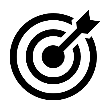 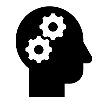 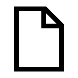 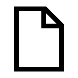 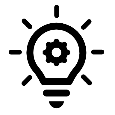 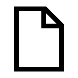 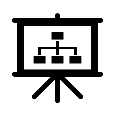 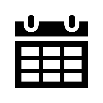 Branchenbezogenes Projekt durchführen
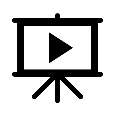 Sitzungsprotokolle
Statusberichte
Abweichungsanalysen
Präsentationen
Branchenbezogenes Projekt auswerten
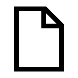 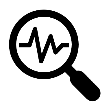 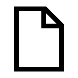 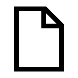 Feedbackbogen
Soll-Ist-Vergleich
Abschlussbericht
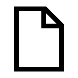 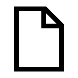